AS VIRTUDES E OS VÍCIOS DOS PERSONAGENS DOS ROMANCES DE EMMANUEL
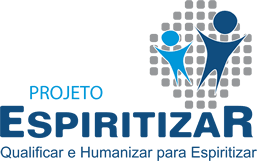 MÓDULO 5 – AS VIRTUDES DE ESTÊVÃO, PRIMEIRO MÁRTIR DO CRISTIANISMO
ENCONTRO 6 – ESTÊVÃO, O DISCÍPULO DO CRISTO – 1º. MÁRTIR DO CRISTIANISMO – 3ª. PARTE
A assembléia ouvia grandemente surpreendida. No entanto, quando o orador frisou mais forte a referência ao Messias de Nazaré, os fariseus presentes, fazendo causa comum com o jovem de Tarso, prorromperam em protestos, gritando alucinadamente:
— Anátema! Anátema!... Punição ao trânsfuga!
Estevão recebeu com serenidade a tormenta objurgatória e, tão logo foi a ordem restabelecida, prosseguiu com firmeza:
—  Por que me apupais desta forma? Toda precipitação de julgamento demonstra fraqueza. Primeiramente, renunciei à discussão considerando que se deve eliminar todo fermento de discórdia; mas, dia a dia o Cristo nos  convoca para um trabalho novo e, certamente, o Mestre me chama hoje, a fim de palestrar convosco relativamente às suas verdades poderosas. Desejais impor-me o ridículo e a zombaria?
—  Isso, porém, deve confortar-me, porque Jesus experimentou esse tratamento em grau superlativo. Não obstante vossa repulsa, honra-me em proclamar as glórias inexcedíveis do profeta nazareno, cuja grandeza veio ao encontro de nossas ruínas morais, levantando-nos para Deus com o seu Evangelho de redenção.
—  Nova saraivada de apóstrofes cortou-lhe a palavra. Ditos mordentes e ásperos baldões eram-lhe atirados a esmo, de todos os lados. Estevão não esmoreceu. Voltando-se, sereno, fixou nobremente os circunstantes, guardando a intuição de que os mais exaltados seriam os fariseus, os mais fundamente atingidos pelas verdades novas.
Esperando que recobrassem a calma, falou novamente:
— Fariseus amigos, por que teimais em não compreender? Porventura temeis a realidade das minhas afirmações? Se vossos protestos se fundam nesse receio, calai-vos para que eu continue.
Lembrai-vos de que me refiro aos nossos erros do passado e quem se associa na culpa dá testemunho de amor, no capítulo das reparações. Apesar de nossas misérias, Deus nos ama e, reconhecendo eu a própria indigência, não poderia falar-vos senão como irmão.
Entretanto, se expressais desespero e revolta, recordai que não poderemos fugir à realidade da nossa profunda insignificância. Lestes, acaso, as lições de Isaías?
Importa considerar a exortação (Isaias, capítulo 52º. Versículo 12) de que não poderemos sair, apressadamente, nem enganando a nós mesmos, nem fugindo aos nossos deveres, porque o Senhor irá adiante e o Deus de Israel será a nossa retaguarda. Ouvi-me! Deus é o Pai, o Cristo é o Senhor nosso.
Muito falais da Lei de Moisés e dos Profetas; todavia, podereis afirmar com a mão na consciência a plena observância dos seus gloriosos ensinamentos? Não estaríeis cegos atualmente, negando-vos à compreensão da mensagem divina? Aquele, a quem chamais ironicamente o carpinteiro de Nazaré, foi amigo de todos os infelizes.
Sua pregação não se limitou a expor princípios filosóficos. Antes, pela exemplificação, renovou nossos hábitos, reformou as idéias mais elevadas, com o selo do amor divino. Suas mãos nobilitaram o trabalho, pensaram úlceras, curaram leprosos, deram vista aos cegos. Seu coração repartiu-se entre todos os homens, dentro do novo entendimento do amor que nos trouxe com o exemplo mais puro.
Acaso ignorais que a palavra de Deus tem ouvintes e praticantes? Convém consultardes se não tendes sido meros ouvintes da Lei, de maneira a não falsear o testemunho.
Jerusalém não me parece o santuário de tradições da fé, que conheci por informações de meus pais, desde criança. Atualmente, dá impressão de um grande bazar onde se vendem as coisas sagradas. O Templo está cheio de mercadores. As sinagogas regurgitam de assuntos atinentes a interesses mundanos.
As células farisaicas assemelham-se a um vespeiro de interesses mesquinhos. O luxo das vossas túnicas assombra. Vossos desperdícios espantam. Não sabeis que à sombra de vossos muros há infelizes que morrem de fome? Venho dos subúrbios, onde se concentra grande parte de nossas misérias.
Falais de Moisés e dos Profetas, repito. Acreditais que os antepassados veneráveis mercadejassem com os bens de Deus? O grande legislador viveu entre experiências terríveis e dolorosas. Jeremias conheceu longas noites de angústias, a trabalhar pela intangibilidade do nosso patrimônio religioso, entre as perdições de Babilônia.
Amós era pobre pastor, filho do trabalho e da humildade. Elias sofreu toda sorte de perseguições, compelido a recolher-se ao deserto, tendo só lágrimas como preço do seu iluminismo. Esdras foi modelo de sacrifício pela paz dos seus compatriotas. Ezequiel foi condenado à morte por haver proclamado a verdade.
Daniel curtiu as infinitas amarguras do cativeiro. Mencionais os nossos heróicos instrutores do passado, tão-só para justificar o gozo egoístico da vida? Onde guardais a fé? No conforto ocioso, ou no trabalho produtivo? Na bolsa do mundo, ou no coração que é o templo divino? Incentivais a revolta e quereis a paz? Explorais o próximo e falais de amor a Deus?
Explorais o próximo e falais de amor a Deus? Não vos lembrais de que o Eterno não pode aceitar o louvor dos lábios quando o coração da criatura permanece dele distante?
A assembléia, ante o sopro daquela sublime inspiração, parecia imóvel, incapaz de se definir. Muitos israelitas supunham ver em Estevão o ressurgimento de um dos primevos profetas da raça.
Mas os fariseus, como se quebrassem a misteriosa força que os emudecia, romperam em algazarra ensurdecedora, gesticulando a esmo, proferindo impropérios, no propósito de atenuar a forte impressão causada pelos surtos eloquentes e calorosos do orador.
— Apedrejemos o imundo! Matemos a calúnia! Anátema ao caminho de Satanás!...
Nesse comenos, Saulo levantou-se rubro de cólera. Não conseguia disfarçar a fúria do temperamento impulsivo, a desbordar-lhe dos olhos inquietos e brilhantes.
Caminhou presto para o acusado, dando a entender que ia cassar-lhe a palavra, e a assembléia logo se acalmou, embora continuasse o rumor dos comentários abafados.
Percebendo que ia talvez ser coagido pela violência e, mais, que os fariseus pediam sua morte, Estevão fixou os mais irônicos e arrebatados, exclamando em voz alta e tranquila:
—Vossa atitude não me intimida. O Cristo foi solícito no recomendar não temêssemos os que só podem matar-nos o corpo.
Não pôde prosseguir. O moço tarsense, mãos à cintura, olhar iracundo e gestos rudes como se defrontasse um malfeitor comum, gritou-lhe furiosamente no ouvido:
—Basta! Basta! Nem mais uma palavra!... Agora que te foi concedido o último recurso inutilmente, também usarei o que me faculta a condição do nascimento, em face de um irmão desertor.
E caiu-lhe de punhos fechados no rosto, sem que Estevão tentasse a menor reação. Os fariseus aplaudiram o gesto brutal, em atroada delirante, qual se estivessem num dia de festa.
Dando expansão ao seu arrebatamento, Saulo esmurrava sem compaixão. Sem recursos de ordem moral, ante a lógica do Evangelho, recorria à força física, satisfazendo à índole voluntariosa.
O pregador do “Caminho”, submetido a tais extremos, implorava de Jesus a necessária assistência para não se trair no testemunho. Não obstante a reforma radical que a influência do Cristo havia imposto às suas concepções mais íntimas, ele não podia fugir à dor da dignidade ferida.
Procurou, contudo, recompor imediatamente as energias interiores, na compreensão da renúncia que o Mestre predicara como lição suprema. Lembrou os sacrifícios do pai em Corinto, reviu na imaginação o seu suplício e morte.
Recordou a prova angustiosa que sofrera e considerou que, se tão-só no conhecimento de Moisés e dos Profetas tanto conseguira em energia moral para enfrentar os ignorantes da bondade divina, que não poderia testemunhar agora com o Cristo no coração?
Esses pensamentos acudiam-lhe ao cérebro atormentado, como bálsamo de suprema consolação. Entretanto, embora a fortaleza de ânimo que lhe marcava o caráter, viu-se que ele vertia copiosas lágrimas. Quando lhe observou o pranto misturado com o sangue a jorrar da ferida que as punhadas lhe abriram em pleno rosto, Saulo de Tarso conteve-se saciado na sua imensa cólera.
Não podia compreender a passividade com que o agredido recebera os bofetões da sua força enrijada nos exercícios do esporte. 
A serenidade de Estevão perturbou-o ainda mais. Sem dúvida, estava diante de uma energia ignorada.
Esboçando um sorriso de zombaria, advertiu altaneiro:
— Não reages, covarde? Tua escola é também a da indignidade? 
O pregador cristão, apesar dos olhos molhados, respondeu com firmeza:
— A paz difere da violência, tanto quanto a força do Cristo diverge da vossa.
Verificando tamanha superioridade de concepção e pensamento, o doutor da Lei não podia ocultar o despeito e a fúria que lhe transpareciam nos olhos chamejantes. Parecia no auge da irritação, a extravasar nos maiores despropósitos. Dir-se-ia haver chegado ao cúmulo de tolerância e resistência.
Voltando-se para observar a aprovação dos seus partidários, que se contavam por maioria, dirigiu-se ao sumo-sacerdote e impetrou uma sentença cruel. Tremia-lhe a voz, pelo esforço físico despendido.
— Analisando a peça condenatória — acrescentou ufano — e, considerados os graves insultos aqui bolçados, como juiz da causa rogo seja o réu lapidado.
Frenéticos aplausos secundaram-lhe a palavra inflexível. Os fariseus tão duramente atingidos pelo verbo ardente do discípulo do Evangelho supunham vingar, desse modo, o que consideravam escárnio criminoso às suas prerrogativas.
A autoridade superior recebeu o alvitre e procurou submetê-lo à votação no reduzido círculo dos colegas mais eminentes.
Foi então que Gamaliel, depois de palestrar em voz baixa com os colegas de elevada investidura, comentando talvez o caráter generoso e a incoercível impulsividade do ex-discípulo, dando-lhes a entender que a sanção proposta seria a morte imediata do pregador do “Caminho”, levantou-se no inquieto cenáculo e ponderou nobremente:
— Tendo voto neste Tribunal e não desejando precipitar a solução de um problema de consciência, proponho que se estude mais ponderadamente a sentença pedida, retendo-se o acusado em calabouço até que se esclareça a sua responsabilidade perante a justiça.
Saulo percebeu o ponto de vista do antigo mestre, inferindo que ele punha em jogo o seu reconhecido pendor à tolerância. Aquela advertência contrariava-lhe sobremaneira os propósitos resolutos, mas, sabendo que não lhe poderia ultrapassar a autoridade veneranda, acentuou:
— Aceito a proposição na qualidade de juiz do feito; entretanto, adiada a execução da pena, qual fora de desejar e tendo em vista o veneno destilado pelo verbo irreverente e ingrato do réu, espero seja este algemado e recolhido imediatamente ao cárcere.
E proponho igualmente investigações mais amplas sobre as atividades supostamente piedosas dos perigosos crentes do “Caminho”, a fim de que se extirpe na raiz a noção de indisciplina por eles criada contra a Lei de Moisés, movimento revolucionário de consequências imprevisíveis, que significa, em substância, desordem e confusão em nossas próprias fileiras e ominoso esquecimento das ordenações divinas, conjurando assim a propagação do mal, cujo crescimento intensificará os castigos.
A nova proposta foi plenamente aprovada. Com a sua profunda experiência dos homens, Gamaliel compreendeu que era indispensável conceder  alguma coisa.
Ali mesmo, Saulo de Tarso foi autorizado pelo Sinédrio a iniciar as mais latas diligências em torno das atividades do “Caminho”, com ordem de admoestar, corrigir e prender todos os descendentes de Israel dominados pelos sentimentos colhidos no Evangelho, considerado, desde aquela hora, pelo regionalismo semita, como repositório de veneno ideológico, com que o ousado carpinteiro nazareno pretendia revolucionar a vida israelita, operando a dissolução dos seus elos mais legítimos.
O moço tarsense, em frente de Estevão prisioneiro, recebeu a notificação oficial com um sorriso triunfante.
Encerrou-se, assim, a memorável sessão. Numerosos companheiros acercaram-se do moço judeu, felicitando-o pela palavra vibrante, ciosa da hegemonia de Moisés. O ex-discípulo de Gamaliel recebia a saudação dos amigos e murmurava confortado:
— Conto com todos, lutaremos até ao fim.
Os trabalhos daquela tarde tinham sido exaustivos, mas o interesse despertado fora enorme. Estevão sentia-se cansadíssimo. Ante os grupos que se retiravam esflorando os mais diversos comentários, foi ele manietado antes de conduzido à prisão.
Polarizando os sentimentos do Mestre, não obstante a fadiga, tinha confortada a consciência. Com sincera alegria interior, verificava que mais uma vez Deus lhe concedia à oportunidade de testemunhar a sua fé. 
Em poucos instantes, a sombra do crepúsculo parecia caminhar rápida para a noite sombria.
Após suportar as mais dolorosas humilhações de alguns fariseus que se retiravam sob profunda impressão de despeito, custodiado por guardas rudes e insensíveis, ei-lo recolhido ao cárcere, com pesadas algemas.
Saulo de Tarso, nas características de sua impulsividade, deixou-se empolgar pela ideia de vingança, impressionado com o desassombro de Estevão em face da sua autoridade e da sua fama. A seu ver, o pregador do Evangelho infligira-lhe humilhações públicas, que impunham reparações equivalentes.
Todos os círculos de Jerusalém, não obstante o curto prazo da sua nova permanência na cidade, não escondiam a admiração que lhe votavam. Os intelectuais do Templo estimavam nele uma personalidade vigorosa, um guia seguro, tomando-o por mestre no racionalismo superior.
Os mais antigos sacerdotes e doutores do Sinédrio reconheciam-lhe a inteligência aguda e nele depositavam a esperança do porvir. Na época, sua juventude dinâmica, votada quase inteiramente ao ministério da Lei, centralizava, por assim dizer, todos os interesses da casuística.
Com a argúcia psicológica que o caracterizava, o jovem tarsense conhecia o papel que Jerusalém lhe destinava. Assim, as controvérsias de Estevão doíam-lhe nas fibras mais sensíveis do coração. No fundo, seu ressentimento era apanágio de uma juventude ardorosa e sincera; entretanto, a vaidade ferida, o orgulho racial, o instinto de domínio, toldavam-lhe a retina espiritual.
No âmago das suas reflexões, odiava agora aquele Cristo crucificado, porque detestava a Estevão, considerado então como perigoso inimigo. Não poderia tolerar qualquer expressão daquela doutrina, aparentemente simples, mas que vinha abalar o fundamento dos princípios estabelecidos.
Perseguiria inflexivelmente o “Caminho”, na pessoa de quantos lhe estivessem associados. Mobilizaria, intencionalmente, todas as simpatias de que dispunha, para multiplicar a devassa imprescindível.
Certo, deveria contar com as admoestações conciliatórias de um Gamaliel e de outros raros espíritos, que, ao seu ver, se deixariam embair pela filosofia de bondade que os galileus haviam suscitado com as novas escrituras; mas estava convencido de que a maioria farisaica, em função política, ficaria a seu lado, animando-o na empresa começada.
No dia seguinte à prisão de Estevão, procurou arregimentar as primeiras forças com a máxima habilidade. À cata de simpatia para o amplo movimento de perseguição que pretendia efetuar, visitou as personalidades mais eminentes do judaísmo, abstendo-se, contudo, de procurar a cooperação das autoridades reconhecidamente pacifistas.
A inspiração dos prudentes não o interessava. Necessitava de temperamentos análogos ao seu, para que o cometimento não falhasse.
Depois de concertar largo projeto entre os compatrícios, solicitou uma audiência da Corte Provincial, para obter o apoio dos romanos encarregados da solução de todos os assuntos políticos da província. O Procurador, apesar de residir oficialmente em Cesaréia, estagiava na cidade e ali tivera notícia dos fatos interessantes da véspera.
Recebendo a petição do prestigioso doutor da Lei, hipotecou-lhe solidariedade plena, elogiando as providências em perspectiva. Seduzido pelo verbo fluente do moço rabino, fez-lhe sentir, com a displicência do homem de Estado de todos os tempos e em quaisquer circunstâncias pelos assuntos religiosos, que reconhecia no farisaismo razões de sobra para mover combate aos galileus ignorantes, que perturbavam o ritmo das manifestações de fé, nos santuários da cidade santa.
Concretizando as promessas, concedeu, imediatamente, ao movo de Tarso a necessária outorga para o feito colimado, ressalvando naturalmente os direitos de natureza política, que a suprema autoridade romana devia manter intangíveis.
Entretanto, bastava ao novel rabino a adesão dos poderes públicos aos projetos aventados.
Animado em seus propósitos pela quase geral aprovação do seu plano, Saulo começou a coordenar as primeiras diligências por desvendar as atividades do “Caminho” em suas mínimas modalidades.
Obcecado pela idéia da desforra pública, idealizava quadros sinistros na mente superexcitada. Tão logo fosse possível, prenderia todos os implicados. O Evangelho, aos seus olhos, dissimulava sedição iminente.
Apresentaria os conceitos oratórios de Estevão como senha da bandeira revolucionária, de maneira a despertar a repulsa dos companheiros menos vigilantes, habituados a pactuar com o mal, a pretexto de acomodatícia tolerância.
Combinaria os textos da Lei de Moisés e dos Escritos Sagrados, para justificar que se deveria conduzir os desertores dos princípios da raça, até à morte. Demonstraria a irrepreensibilidade da sua conduta inflexível. Tudo faria por conduzir Simão Pedro ao calabouço.
Na sua opinião, devia ser ele o autor intelectual da trama sutil que se vinha formando em torno da memória de um simples carpinteiro. No arrebatamento das idéias precipitadas, chegava a concluir que ninguém seria poupado nas suas decisões irrevogáveis.
Nesse dia, singularizado pela visita às autoridades em evidência, no intuito de as atrair à sua causa, outros fatos surpreendentes vieram agravar as preocupações que o assoberbavam.
Oséias Marcos e Samuel Natan, dois compatriotas riquíssimos, de Jerusalém. depois de ouvirem a defesa pessoal de Estevão, no Sinédrio, impressionados com a eloqüência e justeza dos conceitos do orador, distribuíram com os filhos a parte da herança cabível a cada um, e doaram ao ‘Caminho o restante de seus haveres. Para isso, procuraram Simão Pedro beijando-lhe as mãos calejadas no trabalho, depois de lhe ouvirem a palavra acerca de Jesus-Cristo.
A notícia ecoou nos círculos farisaicos com as características de verdadeiro escândalo.
Saulo de Tarso teve conhecimento do fato, no dia imediato, aferindo o abalo geral que a atitude de Estevão provocara. A defecção dos dois correligionários bandeando-se para os galileus causou-lhe profundo sentimento de revolta.
Falava-se, mais, que Oséias e Samuel, entregando ao “Caminho” a totalidade de seus bens, haviam declarado, entre lágrimas, que aceitavam o Cristo como o Messias prometido. Os comentários dos amigos, a respeito, instigavam-no às mais fortes represálias.
Designado pelas caprichosas correntes populares como o mais jovem defensor da Lei, sentia-se compelido, cada vez mais, a revelar o seu ascendente nesse posto que considerava sagrado. Na defesa do seu mandato, por isso mesmo, desprezaria todas as considerações tendentes a infirmar-lhe o rigorismo, em que presumia um divino dever.
Considerando a gravidade da última ocorrência que ameaçava a estabilidade do judaísmo no seio mesmo dos seus elementos mais destacados, procurou novamente as autoridades supremas do Sinédrio, a fim de apressar as repressões em perspectiva.
Atento à autorização concedida pelos mais altos poderes políticos da província, Caifás propôs fosse o zeloso doutor de Tarso nomeado chefe e promotor de todas as providências atinentes e indispensáveis à guarda e defesa da Lei. Competia-lhe, então, promover todos os recursos que julgasse convenientes e úteis, reservadas ao Sinédrio as últimas decisões, máxime, as de natureza mais grave.
Satisfeito com o resultado da reunião que improvisara, o moço tarsense acentuou antes de se despedir dos amigos:
— Hoje mesmo requisitarei o corpo de tropa que deverá operar no perímetro da cidade.
Amanhã ordenarei a detenção de Samuel e Oséias, até que se resolvam a retomar juízo e, no fim da semana, tratarei das capturas da gentalha do “Caminho”.
— Não temerás, acaso, os sortilégios? — interrogou Alexandre com ironia.
— De modo algum — respondeu sentencioso e decisivo. — Sabendo de oitiva que os próprios militares começam a ficar supersticiosos sob a influência das idéias extravagantes dessa gente, chefiarei em pessoa a expedição, porquanto tenciono recolher o tal Simão Pedro ao calabouço.
—Simão Pedro? — perguntou um dos presentes, admirado.
— Por que não?
— Sabes o motivo da ausência de Gamaliel ao nosso encontro de hoje? — tornou o outro.
— Não.
— É que, a convite desse mesmo Simão, ele foi observar as instalações e os feitos do “Caminho”. Não achas tudo isso extremamente curioso? Temos, de maneira geral, a impressão de que o chefe humilde dos galileus, desaprovando a atitude de Estevão perante o Sinédrio, deseja recompor a situação, buscando aproximar-se de nossa autoridade administrativa.
Quem sabe? Talvez tudo isso seja útil. No mínimo, é bem possível estejamos caminhando para a necessária rearmonização.
Saulo mostrava-se mais que surpreso, porque estupefato.
— Mas, que vem a ser tudo isso? Gamaliel visitando o “Caminho”? Chego a duvidar da sua integridade mental.
— Mas sabemos — interveio Alexandre — que o mestre sempre pautou seus atos e pensamentos com a máxima correção. Era justo se negasse a tal convite, em consideração a nós outros; entretanto, se tal não fez, é igualmente preciso não desacatemos a deliberação tomada, certo, com a nobreza de objetivos que sempre o inspirou.
— De acordo — disse Saulo algo contrafeito —entretanto, apesar da amizade e gratidão que lhe consagro, nem mesmo Gamaliel poderá modificar minhas resoluções. É possível que Simão Pedro se justifique, saindo ileso das provas a que será submetido; mas, seja como for, terá de ser conduzido ao cárcere para as necessárias inquirições.
— Desconfio da sua aparente humildade.
Com que fim se abalançaria ele a deixar suas redes para arvorar-se em benfeitor gracioso dos pobres de Jerusalém? Vejo, em tudo isso, propósitos de sedução que não deve andar muito longe. Os mais humildes e ignorantes caminham à frente dos perigos. Os senhores da destruição aparecem depois.
A palestra animou-se ainda algum tempo, em torno da expectativa geral dos acontecimentos que se aproximavam, até que Saulo se despediu e voltou para casa, disposto a assentar os últimos detalhes do seu plano.
A prisão de Estevão tivera, na igreja modesta do “Caminho”, ampla repercussão despertando justificados receios aos Apóstolos da Galiléia. Pedro recebera a notícia com profunda tristeza. Encontrara no rapaz de Corinto um auxiliar devotado e um irmão.
Além disso, pela nobreza de suas qualidades afetivas, Estevão se tornara uma figura central a focalizar todas as atenções. Para a sua fronte inspirada convergiam numerosos problemas, em cuja solução o ex-pescador de Cafarnaum não mais dispensava a sua prestigiosa cooperação.
Amado pelos aflitos e sofredores, tinha sempre a palavra de bom ânimo, que levantava o mais desalentado coração. Pedro e João preocuparam-se mais por amor, que por quaisquer outras considerações.
Entretanto Tiago, filho de Alfeu, não conseguia disfarçar seu desgosto em face da conduta desassombrada do irmão de fé, que não hesitara em afrontar os poderes farisaicos, dos senhores da situação.
Na opinião dele, Estevão andara errado no capítulo das exortações; deveria comedir-se, merecera a prisão pelos argumentos precipitados na defesa de si mesmo. Fermentara-se a discussão. Pedro fazia-lhe sentir a oportunidade da ocorrência, para que se revelasse a liberdade do Evangelho. E reforçava os argumentos com a lógica dos fatos.
A resolução de Oséias e Samuel, entregando-se ao Cristo, era invocada para justificar o êxito espiritual do “Caminho”. Toda a cidade comentava os acontecimentos; muitos se aproximavam da igreja com sincero desejo de melhor conhecer o Cristo, e isso devia significar a vitória da causa.
Tiago, no entanto, não se deixava vencer pelos mais fortes raciocínios. A discórdia tomava corpo, mas Simão e o filho de Zebedeu sobrepunham a tudo os interesses da Mensagem de Jesus.
O Mestre afirmara-se emissário para todos os desalentados e doentes. E estes já conheciam a igreja humilde de Jerusalém, iluminando-se com a palavra de vida e de verdade.
Os enfermos, os desiludidos da sorte, os desprotegidos do mundo, os tristes, iam-lhe ao encontro para o esclarecimento consolador. Era de ver-se como se rejubilavam na dor, quando se lhes falava da claridade eterna da ressurreição.
Velhinhos trêmulos abriam os olhos desmesuradamente, como se contemplassem novos horizontes de imprevistas esperanças. Criaturas cansadas da luta terrestre sorriam venturosas, quando, em ouvindo a Boa Nova, compreendiam que a existência amargurada não era tudo.
Pedro observava os sofredores que Jesus tanto amara e experimentava novas forças.
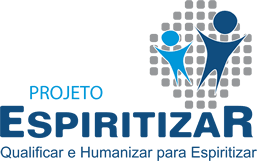